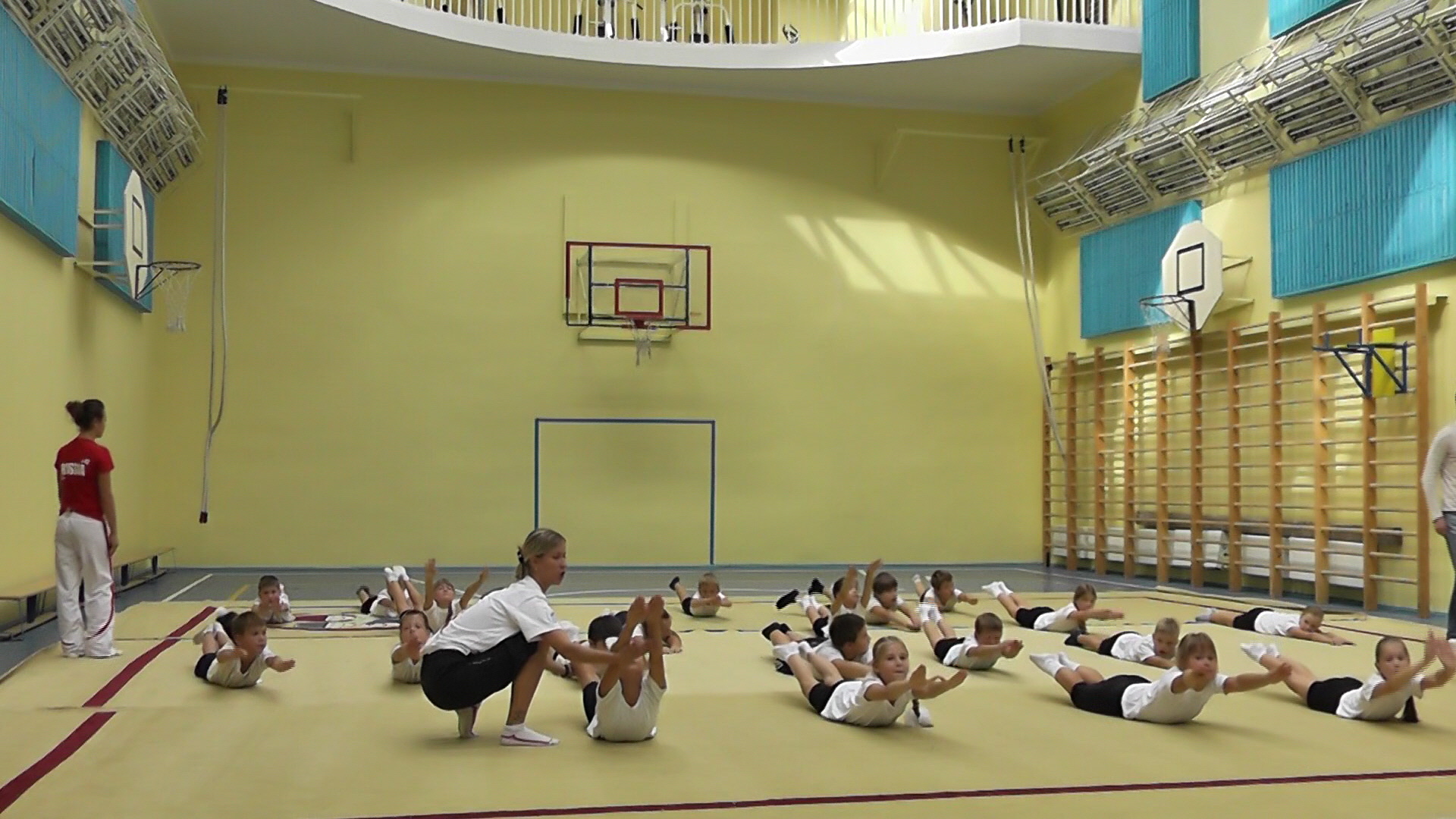 Формы физического воспитания школьников
Физическое воспитание школьников осуществляется посредством следующих организационных форм:
Урок проводится 2 раза в неделю, по расписанию с занимающимися одинаковых по возрасту.
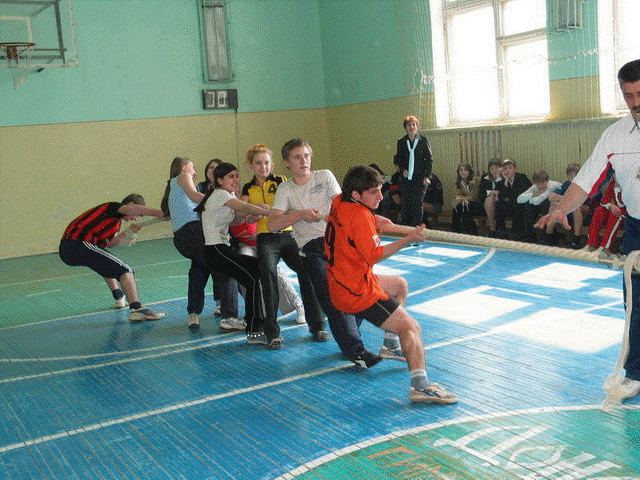 2. Физкультурно-оздоровительная работа с учащимися:


Гимнастика до учебных занятий
Физкультминутка
Физические упражнения и игры на динамических переменах
Ежедневные физкультурные занятия в продленке
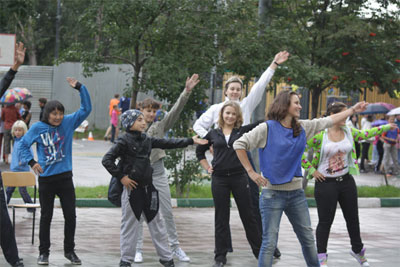 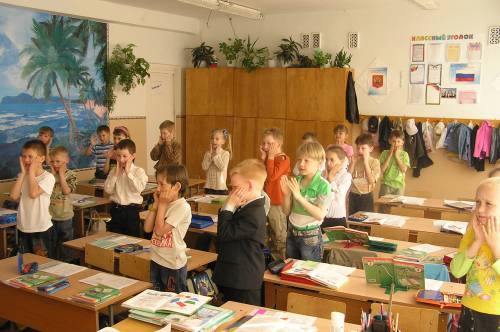 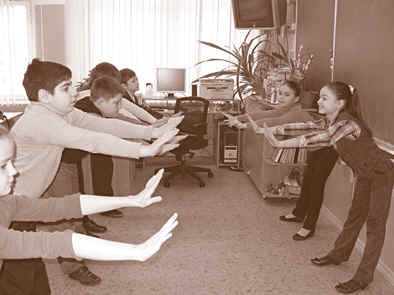 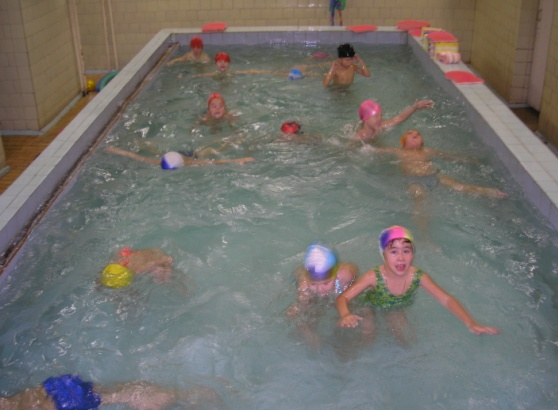 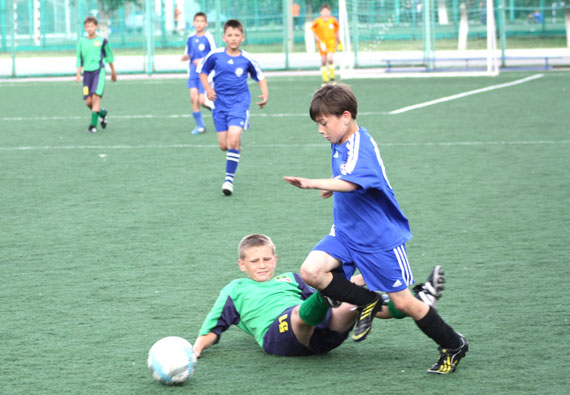 3. Внеклассные физкультурно-оздоровительные и спортивные мероприятия:

Секционная работа по видам спорта
Спортивные соревнования
Спартакиады
Физкультурные праздники
Ежемесячные дни здоровья
Республиканские спартакиады
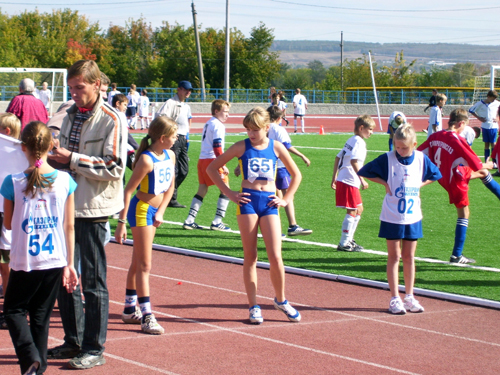 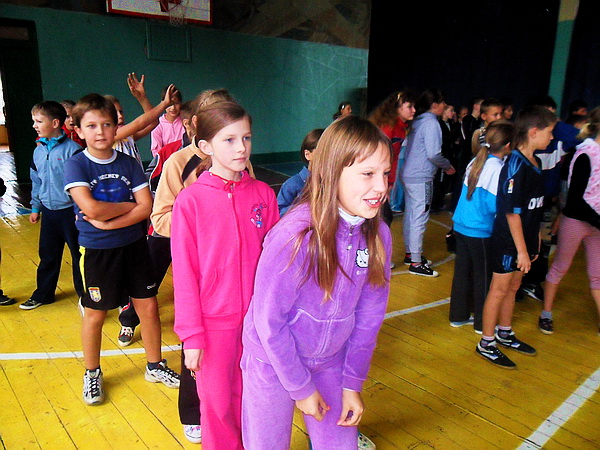 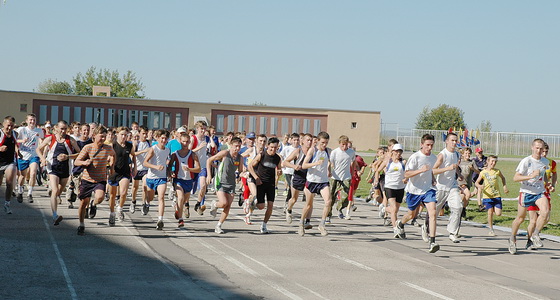 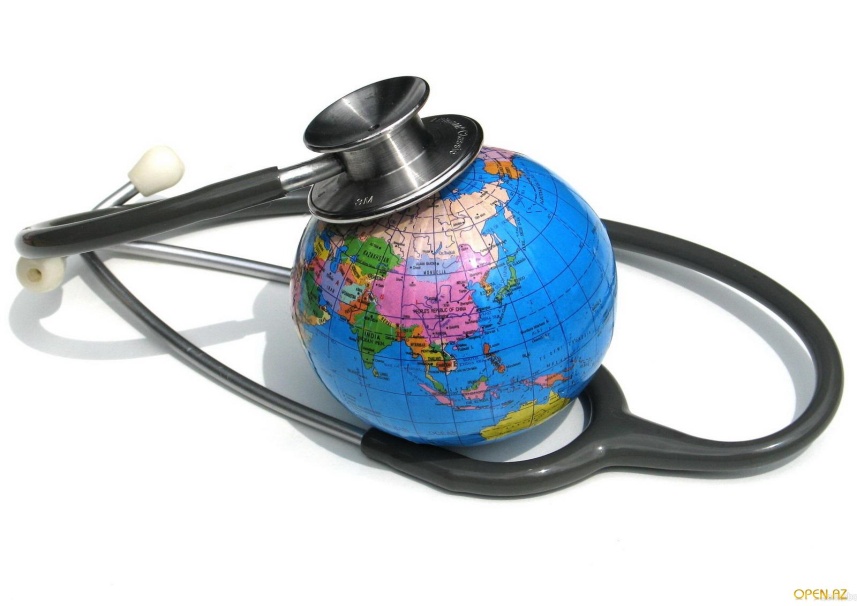 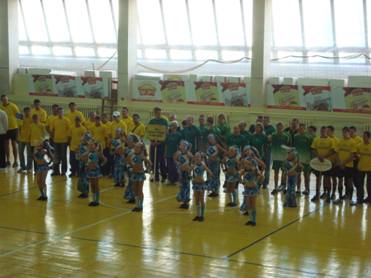 4. Внешкольные формы:

Основная форма ДЮСШ, занятия ФОКА, ФОЦА
Физкультурно-оздоровительные мероприятия в летних лагерях
Физкультурно-оздоровительные мероприятия, проводимые в парках культуры и отдыха
Занятия физическими упражнениями по месту жительства в ФОКА-х или ФОЦА-х клубах
Учебно-тренировочные, массово-оздоровительные занятия в туристических лагерях
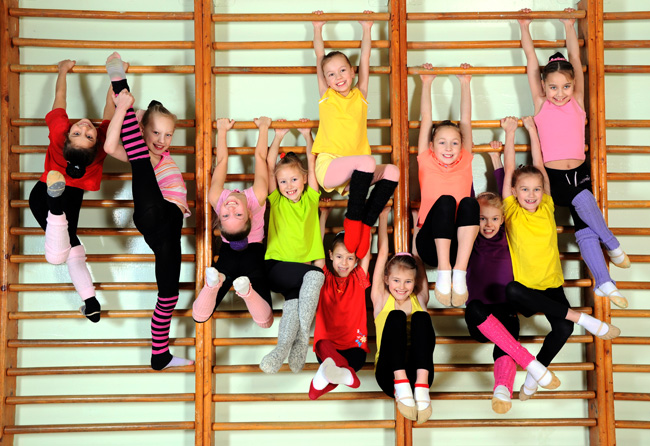 5. Физическое воспитание школьников в семье:

Утренняя гимнастика
Прогулки, экскурсии
Физкультминутки
Выполнение домашнего задания по физической культуре
Индивидуальные, дополнительные тренировки
Подвижные игры
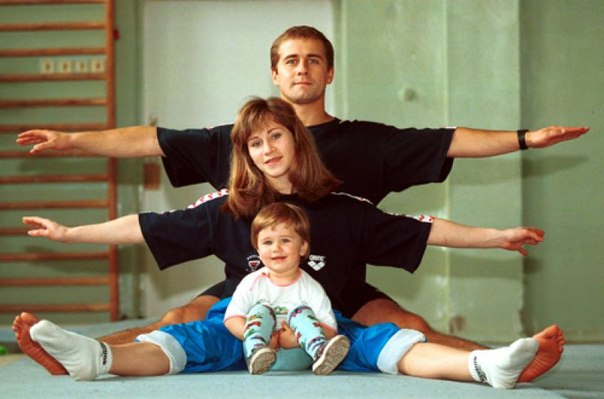 Характеристика формы - гимнастика до учебных занятий

Цель: ускорить вхождение организма в активную учебную деятельность
Задачи: 
Формирование желания заниматься физкультурой и её пользы
Формирование осанки, координации и чувства ритма

Краткая характеристика:
 проводится под музыку в течении 6-8 минут. Включает в себя 6-8 упражнений. Рекомендуются упражнения, включающие элементы взаимодействия с партнёром, имитационные движения, включающие подражание явлениям природы, животным и другие.
Характеристика формы – Физкультминутка

Цель: Снять психическое, физическое напряжение путём  переключения на другой вид деятельности
Задачи: 
Добиться рекреативного эффекта от Физических Упражнений
Формирование у детей желание заниматься Физической Культурой и понимание, что занятия ФК - способ к хорошей учёбе

Краткая характеристика:
 проводится в течение 2-3 минут в момент проявления у школьников первых признаков утомления. Комплекс включает 3-4 упражнения, каждое упражнение повторяется не менее 4-6 раз. Выполнение упражнения должны быть эмоциональными.
Характеристика формы – Физические упражнения и игры на динамических переменах

Цель: Создать условия для активной двигательной деятельности и развлечения детей
Задачи: 
Переключение внимания на другой вид деятельности
Формирование у детей желание заниматься Физической Культурой и понимание, что занятия ФК - способ к хорошей учёбе
Краткая характеристика:
 проводится в свободной игровой форме с учетом пола и интересов детей. В содержание входят ОРУ, подвижные игры, эстафеты, элементы спортивных игр. Включают упражнения по закреплению пройденного материала на уроках физкультуры.
Характеристика формы – ежедневные физические занятия в продлёнке

Цель и Задачи: 
Создание креативности у детей
Формирование желания у детей
Краткая характеристика:
 Игровая деятельность, а также использование упражнений из учебной программы. Проявляется по желанию детей.
В младших классах организуются следующие внеклассные формы:
Группы оздоровительной физической культуры
Группы ритмики
Группы подвижных игр
Группы по видам спорта
Акробатические кружки
В средних и старших классах организуются следующие внеклассные формы:
Утренняя гигиеническая гимнастика (зарядка)
Физкультминутки
Индивидуальные занятия различными физическими упражнениями в домашних условиях
Закаливающие процедуры, применяемые после зарядки, самостоятельные  занятия физическими упражнениями или перед сном
Прогулки, катание на велосипеде, купание, ходьба на лыжах